GENTEHNATE
Lesson 4 ading July 27, 2024
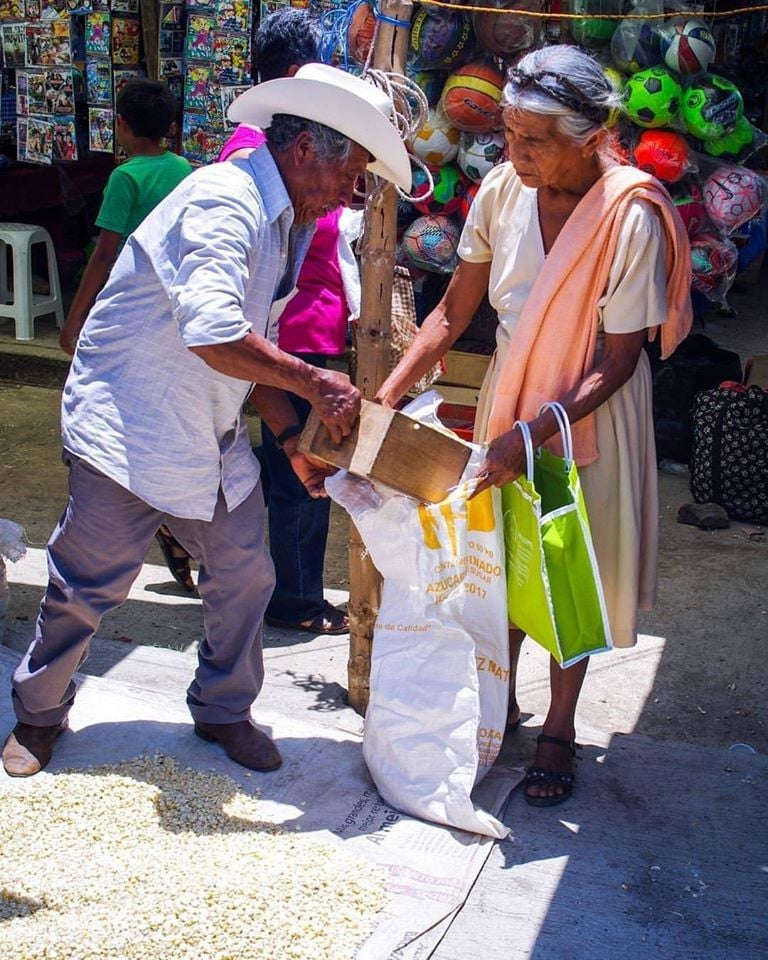 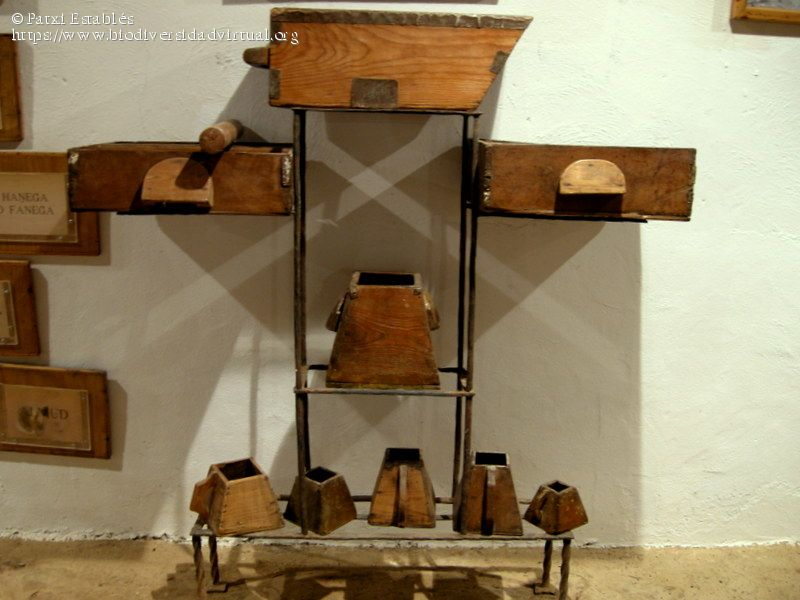 “Tua ciangin amah in amaute tungah a genin ah, “Na thu zak uh limtakin ngaihsun un. Note zat seeng mah tawh no aa dingin hong kitehsak kik ding hi.Hih thu a za note tungah a tamzaw in a hong kipia ding hi. Banghang hiam cihleh a neite kipiak beh ding a, a neilote a neih sunsun nangawn a kilak khiatsak ding hi” a ci hi. (Mark 4:24, 25, ZIV)
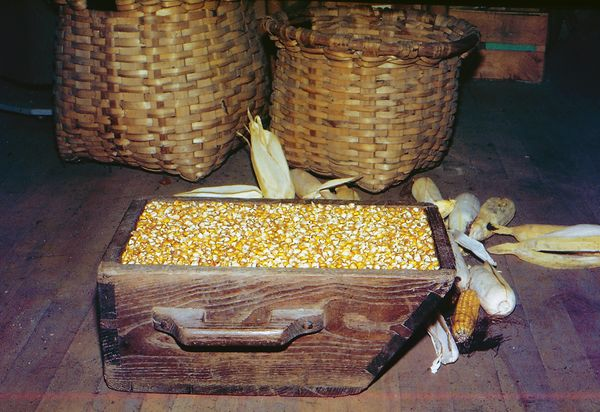 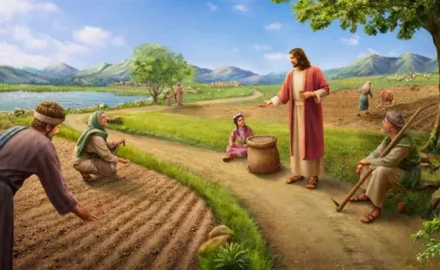 Gentehna khat in vai thupi thuman ahihkeileh gamtatzia tawh kisai thuhilhna tehkakna ahihkeileh a kibatnate lakkhiatna khat (thupiang khat siksan in ahihkeileh a kisailo khat) ii thu ahi hi.
Hih pen Zeisu in a thuhilhnate ah a zat pi pen khat ahi hi (Mark 4:34). Ama thu gentehnate pen a huam in enleng’ nisim nuntakna khuaheek ziate hong pulaak ahih manin ciaptehna nuam hi.
A thu ngai mite inn hongtun uh ciangin a innkuan pihte, a lawmte tawh a thuzakte uh kihawmsawn hi.
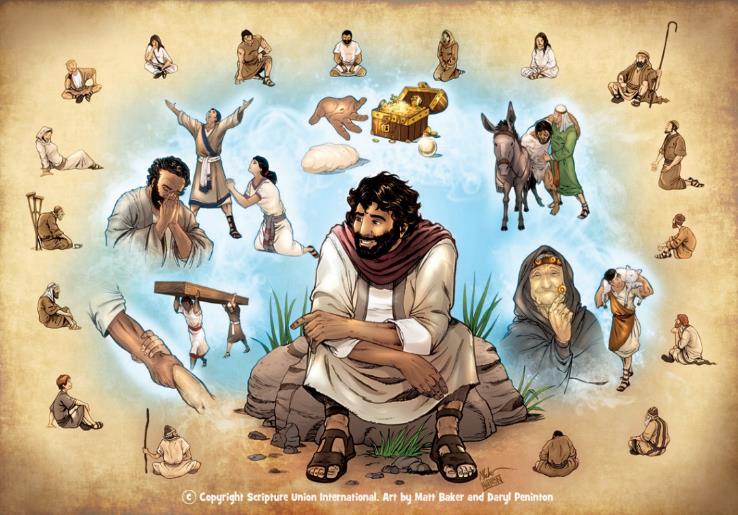 Gentehnate hong omna a hang. Mark 4:10-12.
Khaici vawhpa gentehna:
Khaici vawh dingin kuan khia… Mark 4:1-9.
Gentehnate hilhcianna. Mark 4:13-20.
Adang gentehnate:
Mei’vak le tehna lawh. Mark 4:21-25.
Khantohna le ankam. Mark 4:26-32.
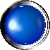 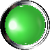 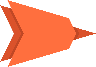 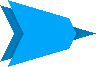 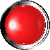 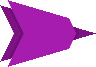 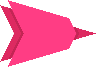 GENTEHNATE HONG OMNA A HANG
“En en napi-un a muh nailohna ding, za za napi-un a tel nailohna ding; amaute in mu-in tel le uh Pasian’ lam ah kihei ding uh a, Pasian in amaute’ mawhna maisak ding hi,” (Mark 4:12)
Zeisu’ thugenna in Vantung Kumpigam Ukna thu ahi hi  (Mark 1:14-15). Ama gentehna tampi in Kumpigam ii zia le tong a honghilh hi (Mark 4:30).
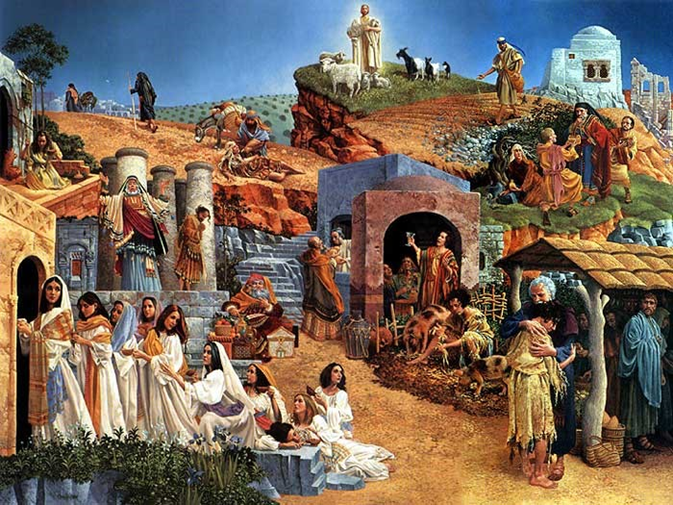 Gentehnate a zat na hangin Zeisu gen thuhilhnate in lamdang takin lunglut huai ahihna kimu thei hi: amaute in theitel, ahih keileh kikheel, ahihkeileh maisakna ngah ding hi! (Mark 4:12).
Hihin thu thak hilo hi. Gen ding thupiak a om ciangin Pasian in Isaiah gen hi: “Hoih tak za-in, theilo;  man takin mu napi, tel’ lo. […] a mit tawh mulo, a bil tawh zalo, a lungtang tawh tel’lo, kikhel’na neilo, damna a ngahloh nading in hih mite’ lungsim a mawl sak hi” ( Isa. 6:9-10).
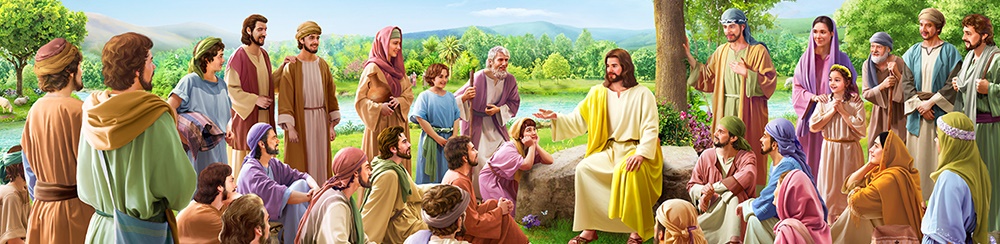 Pasian’ kammal a lunggulh mite in thuman’ thutak za-in kipaak ding uh hi. Ahizongin a za nuamlo mite in hih thuman bangzah takin tel nop dingin kigen mahleh, zak ding, kikheel ding, le hotkhiat ngah ding nail uh hi.
KHAICI VAWHPA GENTEHNA
KHAICI VAWH DINGIN KUAN KHIA...
Amah in thugentehna tawh thu tampi hilh a, a thuhilhna-ah; “Ngai un! Khaici vawhpa, khaici vawh dingin a kuankhia hi.” (Mark 4:2-3)
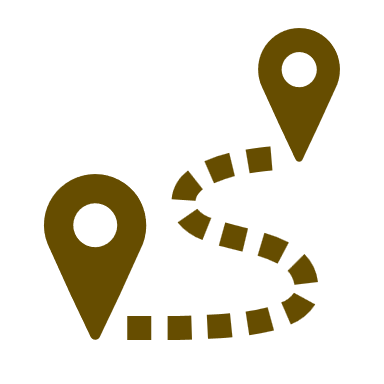 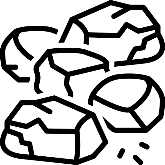 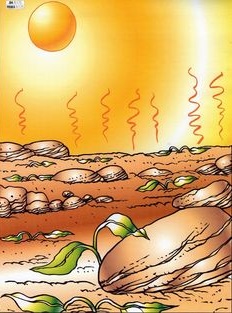 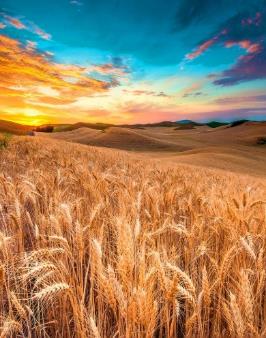 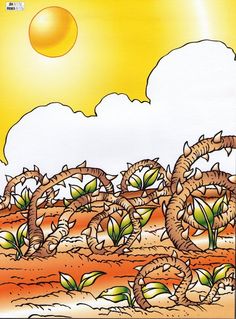 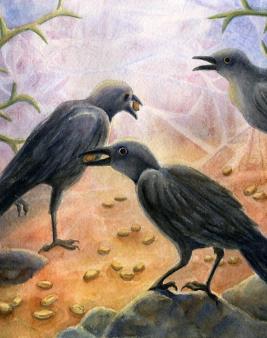 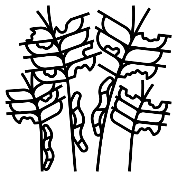 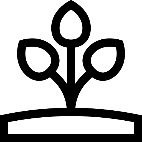 Khaici vawhpa le khaici kilamdang lo hi. Ahizongin, hih mun li ah khat sim in a ngahna kilamdang mahmah hi. Hiteng khempeuh in khaici a ngahna uh tung ah kinga hi.
GENTEHNATE HILHCIANNA
“Khaici vawhpa in khaici vawh bangin Pasian’ thu a vawh hi.” (Mark 4:14)
Khaici in Pasian’ Kammal hi-a, khaici vawhpa ahihleh tua thu a puakpa ahi hi.
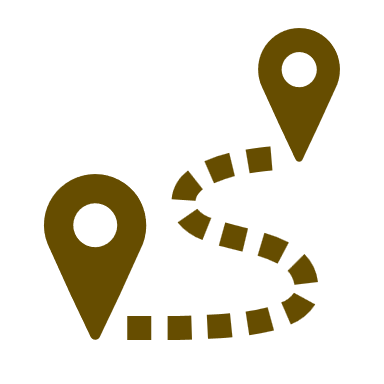 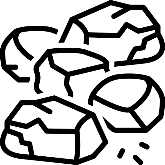 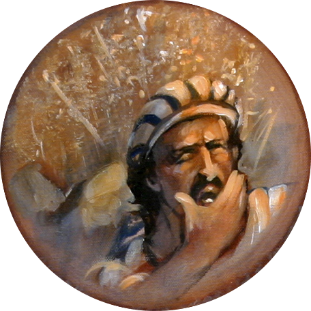 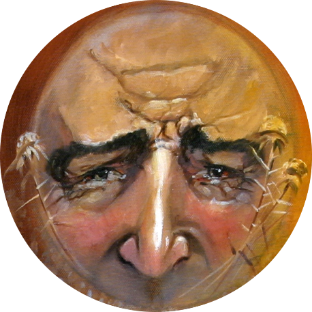 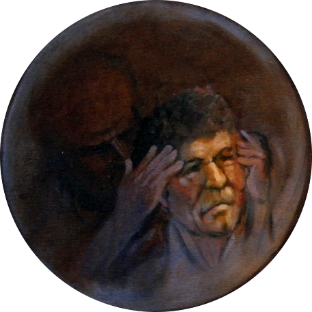 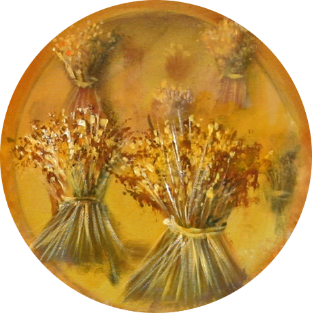 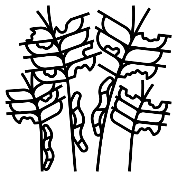 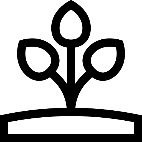 Kei in koi bang leitangh ka hiam? Gah phat theih nading bang hih ding ka hiam?
ADANG GENTEHNATE
MEI’VAK LE TEHNA LAWH
"Mi khatpeuh in mei a kivak hong la-in lawh peuh khuh a, ahih kei leh lupna nuai peuhah koih ngei ahi hiam? A kimuh theihna ding meivakna kho sang tungah koih hilo ahi hiam? (Mark 4:21)
"Na zak uh thu limtakin ngaihsun un. Midangte tungah na piakna uh tawh kizui-in note tungah Pasian in hong pia ding a, a tamzaw-in hong piathuah ding hi” (Mark 4:24).
Thugen nate lungngai in: “Nang hong tonpih hia…?” “Hilo!"; “hong koihlo maw…?" “himah hi!”
Khua sung lampi tung teng ah, sum bawlte in vanlei vanzuakte ateh na dingin tehna a tam le a tawm nam nih zangh in amau’ vante zuak uh hi.
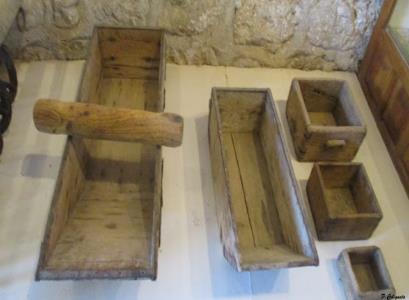 Zeisu in a thungai mite lungsim koi bangin ngah ding cih thei hi. Tu ni amaute in khalam sinna ngah dingin kiging sa in om hi.
Zeisu in lungdamnathu ii thuman pen damdam in  pulaak khia hi (Mark 4:22).
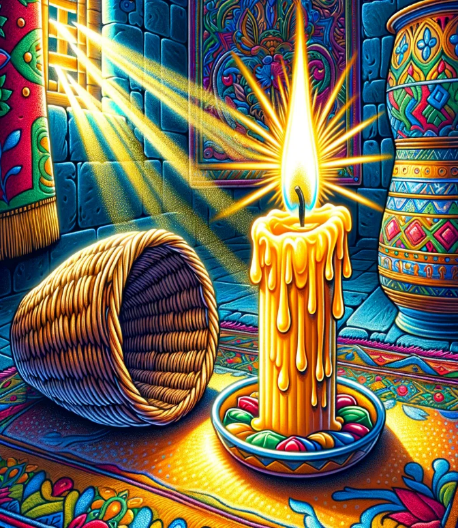 A zuakpa lungsim ahoihleh, vanlei te lungkim’ nading in a hoih ciang khat in a vante tawm behlap in piakbeh hi.
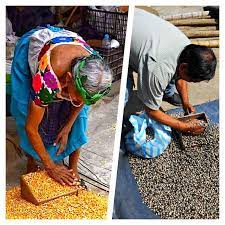 Tua zan in, amaute’ mei vakte a inn ah a vak uh ciang in “bil nei khem peuh in za un” (Mark 4:23) cih thusinna phawk ding uh hi.
Khat peuh in thuman a san’ leh, amaute in a ngah beh ding hi. Ahizongin na nial leh, na neihsa thuman te na ngawn bei hi (Mark 4:25).
KHANTOHNA LE ANKAM
Tua ciangin Zeisu in, "Pasian' Ukna pen mi khat in a lolai-ah a vawh khaici tawh kibang hi.” (Mark 4:26)
“Leitunga om khaici khempeuh lakah a neupenpen ankam tang tawh kibang hi. Mi khat in tua ankam tang lei-ah vawh hi” (Mark 4:31)
Vantung Kumpi gam pen ankam’ tangneu mahmah khat tawh a genteh hi (Mark 4:30-31).
Zeisu in khai’ kung khanzia pulaak hi (Mark 4:28):
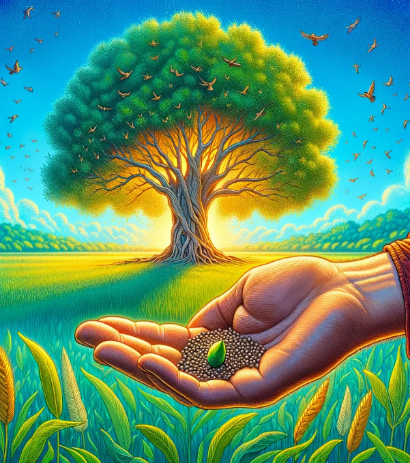 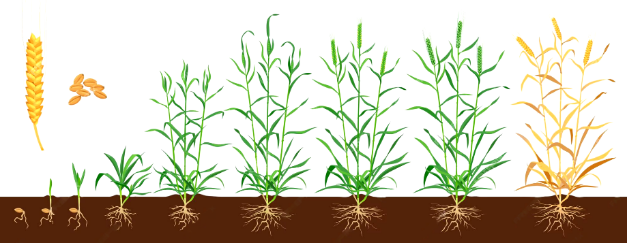 Khaici vawh zawh ni 50 khit ciang in, ankam in 30-40 cm sang hi, an lak’ hun ciangin gah tampi pha sak hi. A san’ na meter 7 (pi 23) ciang khang thei hi.
Hihin mihing hilo-in, Pasian tung kinga-in a piang ding thu khat hi  (Mark 4:27).
Hihpen thu umte in leihoih na mun a kituh lungdamna khaici ahi hi.
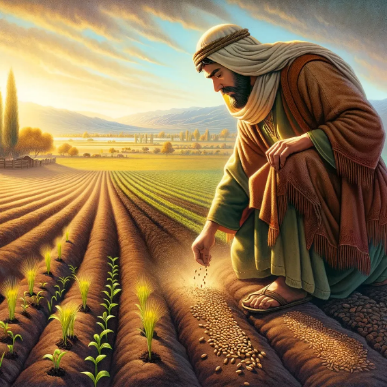 A kipat tung’ in neu kha mah ding hi: Jerusalem khua inn dei sunga kisel “lai theilo” mi 120 te ahi uh hi.
Kha Siangtho hang sepna hangin eite in Zeisu hong pai kik mateng in thuman thu tak ah khangto semsem ding hi (Mk. 4:29; Mt. 13:39).
Ahizongin tuate kithehzaakna in leitung bup ah kizel in thu um mi a tampen biakna a tampen hong suak hi.
“Gentehna le tehkaaknate ah, Amah in a vanglian thuman tawh kizom dingin ahoih pen lampi mu hi. A theihnop pen kampau tawh, leitung kiimlepaam tungtawn in muhtheih lim’te le genteh nate zangh in, Amah in ama’ kha thuman’ lakkhia in, amaute lungsim sung ah bei-in laktheih ding bangmah omlo zah dongin tawm in, nuntakna, tuah khak thute ahihkeileh nuntakna ah muhna na bulphuh in pulaak hi. Hibangin Amah in a mite’ lunglutna lawpsak in, amaute’ thapiakna kicing takin a ngah ciangin, thuman thutak ii teci panna in amaute tungah hong teeng hi. Tuabang tawh amah in ama sinna tawh a kizom nate a zak khit ciangin a za mite tungah ama sinna tawh kisai in thuhilh siate’ kammalte phawk kik nadingin a kicing lungtang a ngah thei hi.”
EGW ( Fundamentals of Christian Education, 236)